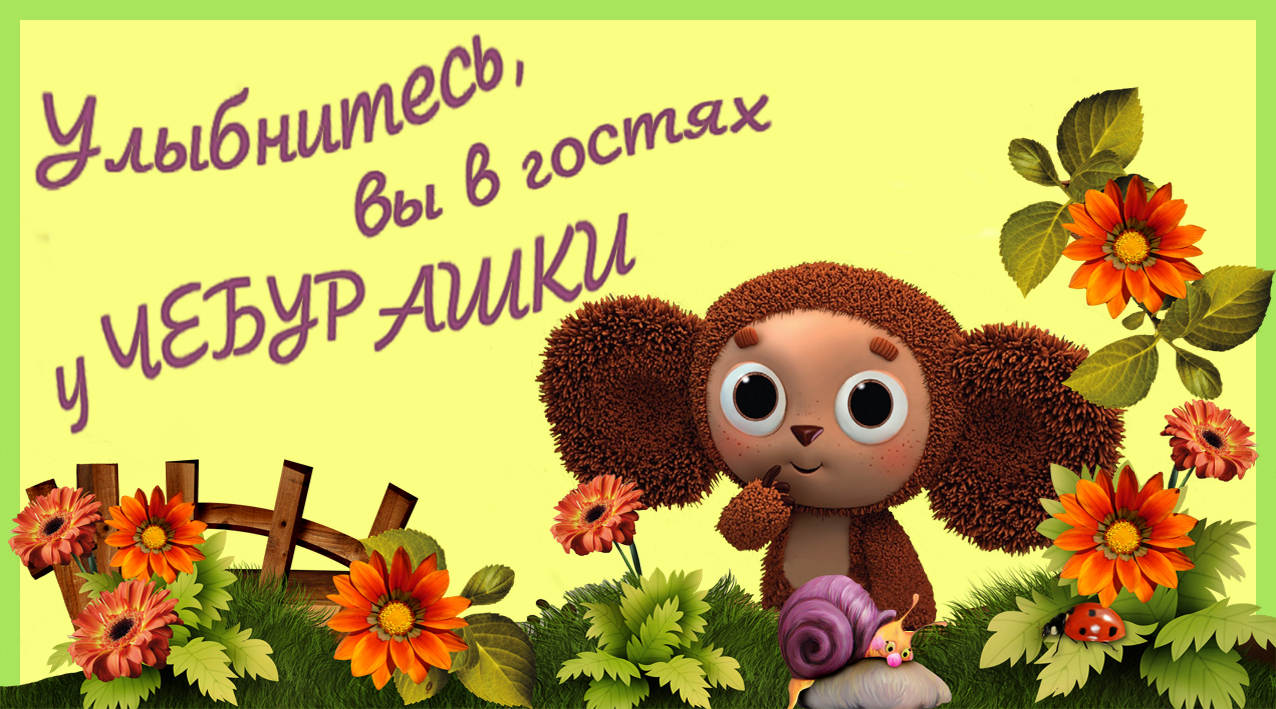 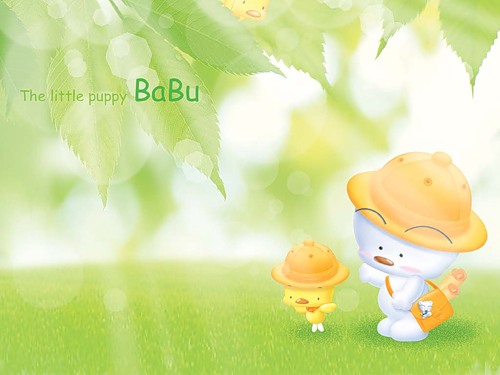 Муниципальное казенное дошкольное образовательное учреждение «Детский сад №12 «Чебурашка»
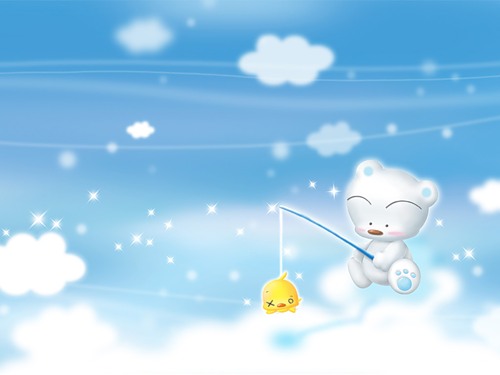 Игровая площадка
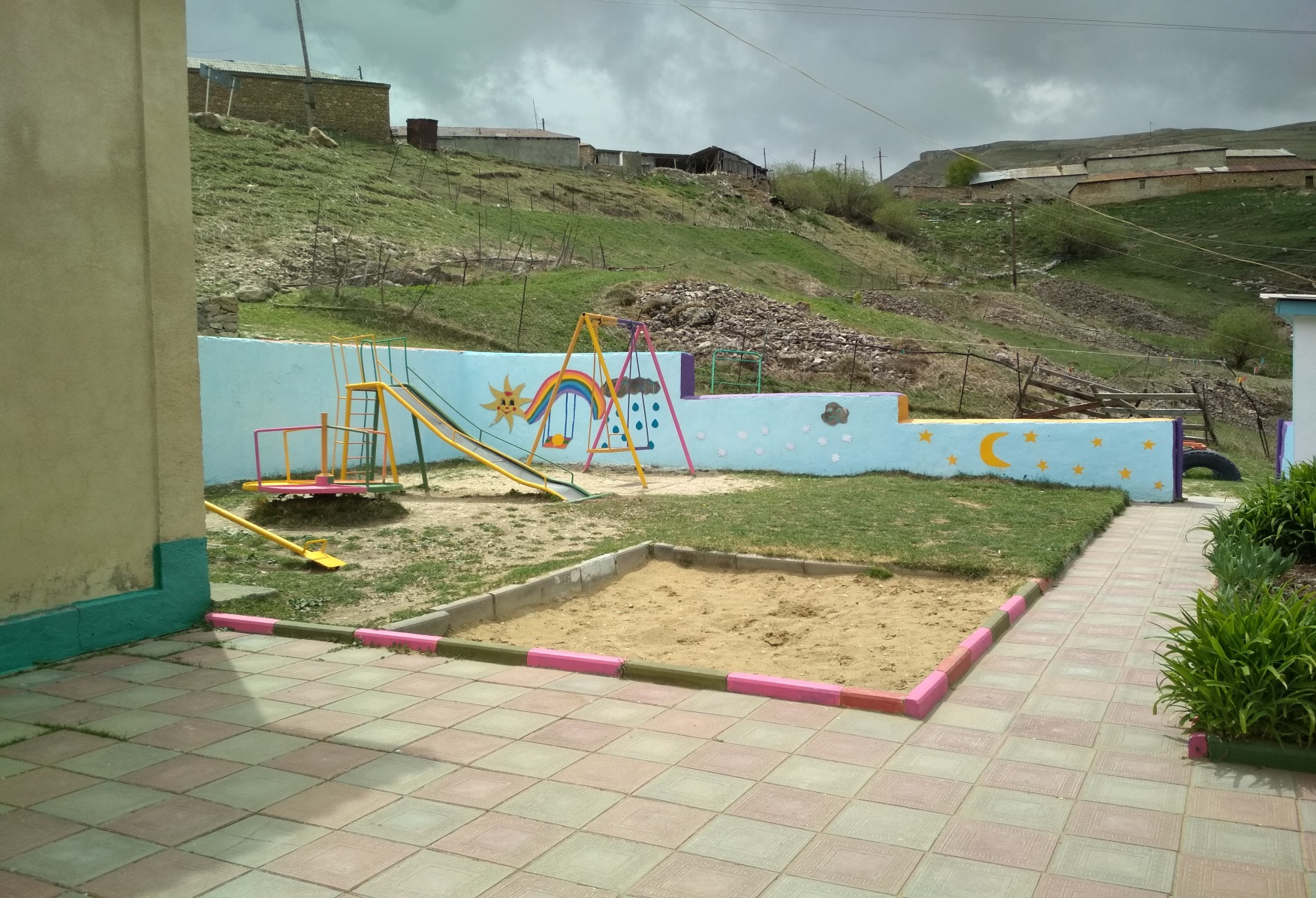 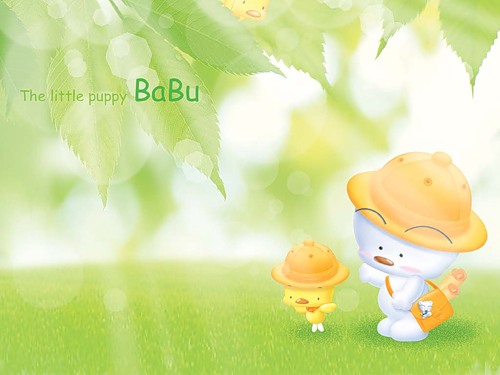 Раздевалка
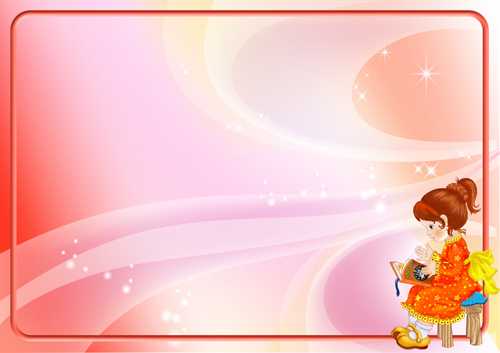 Столовая
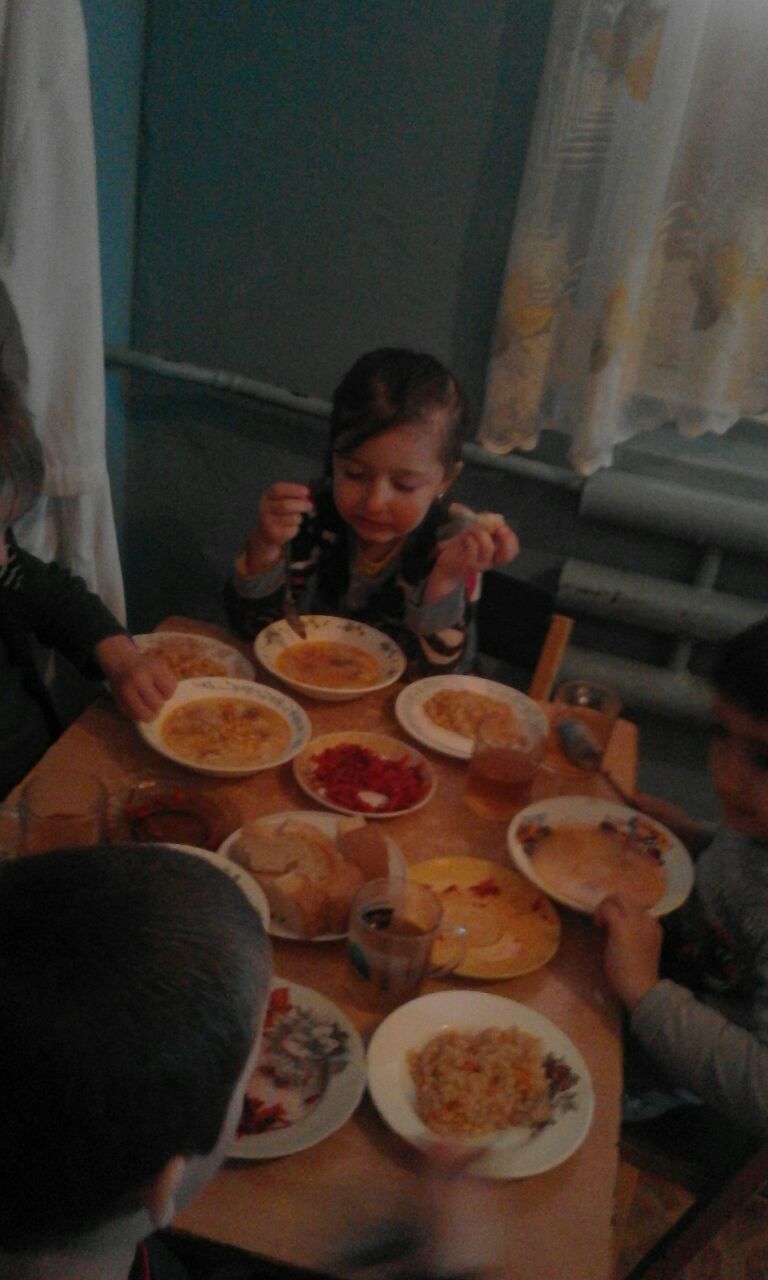 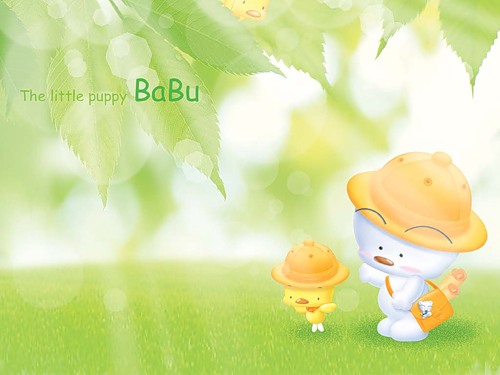 Детский сад №12 «Чебурашка» с. Цатаних распахнул свои двери в августе 2005 года. На протяжении 12 лет в его стенах звучит детский смех .  Детский  сад рассчитан  на 36 мест , функционируют  2 группы. На сегодняшний день детский сад посещает 40 детей , воспитанием и образованием которых занимаются 7 педагогов.
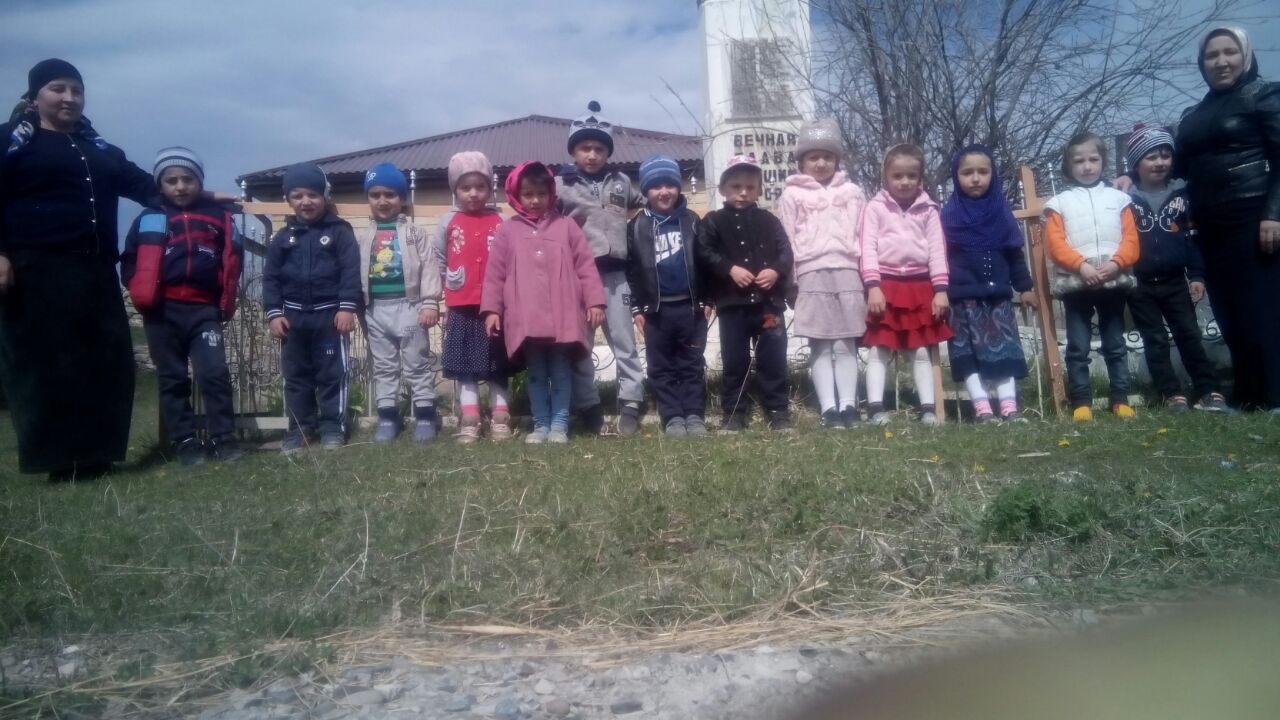 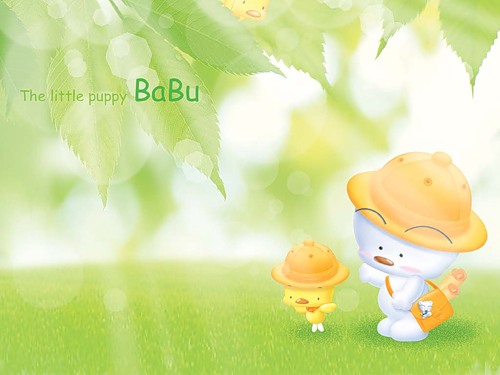 Детский сад создает атмосферу, которая помогает ребенкунаучиться строить отношения с другими детьми, самостоятельно решать конфликты со сверстниками, планировать, чем и как заниматься , принимать решения ,выражать чувства и эмоции, высказывать свои идеи, слушать и понимать чужие.
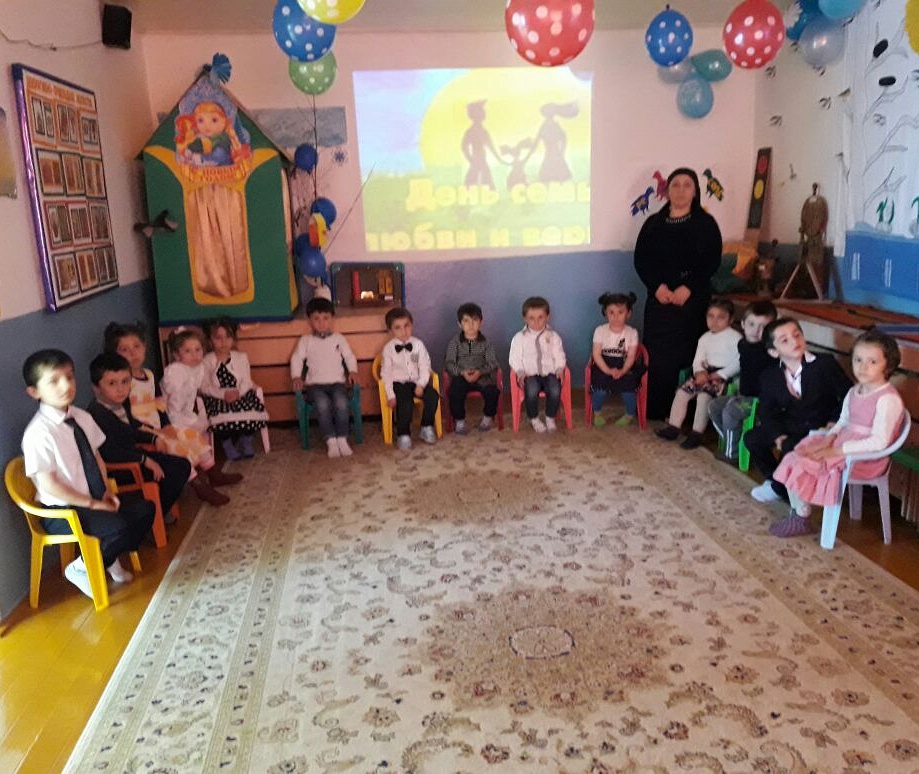 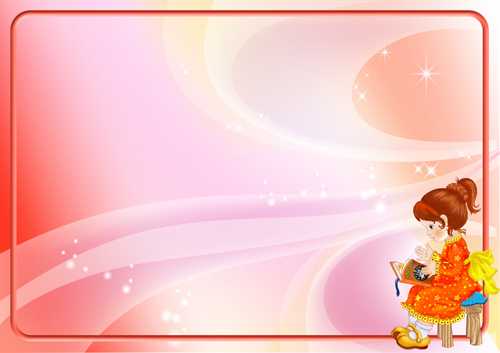 Первая заведующая детским садом Гусейнова Марьям Мухумаевна, руководит в ДОУ с 2005 года по настоящее время.
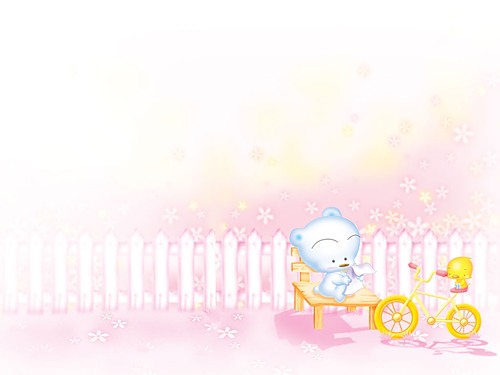 Все мы дружные мультяшки, как и Гена с ЧебурашкойМесто в теремке найдется, всем кто весел и смеетсяДружат в нашем теремочке пап и мам сынки и дочкиНет милее тех мордашек, что у маленьких мультяшек
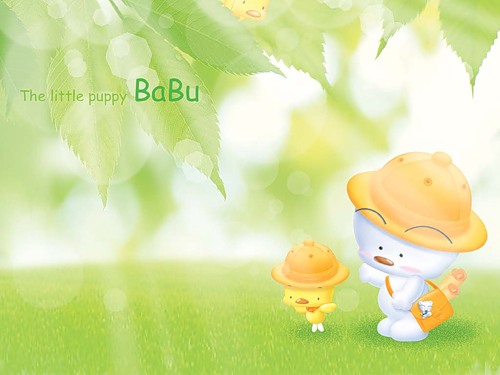 Мы помчимся на ракете И увидим все на свете.
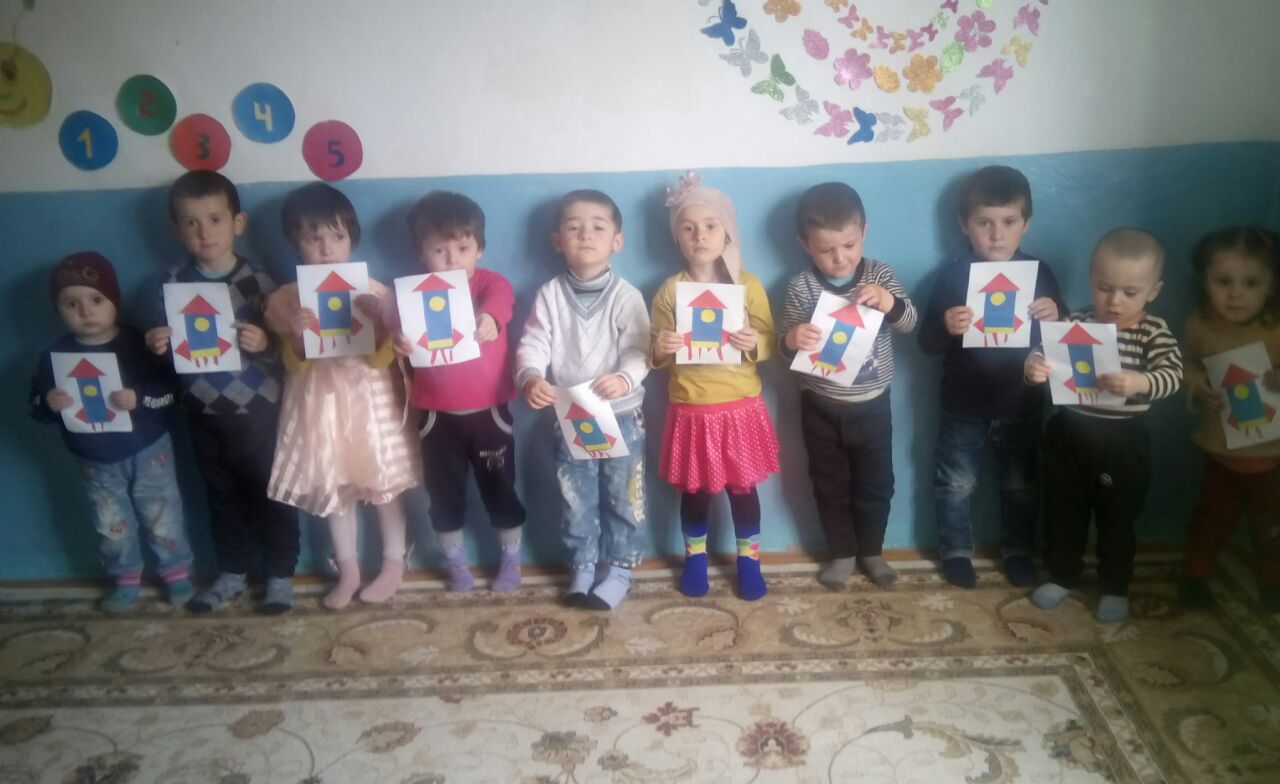 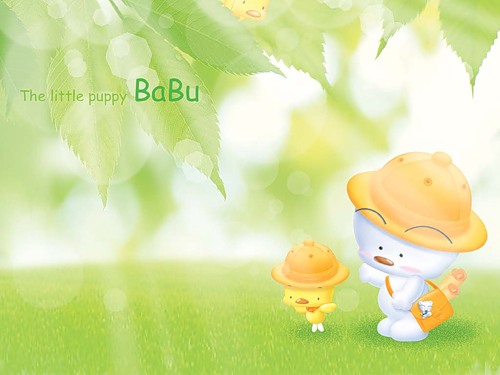 Воспитанники в школе
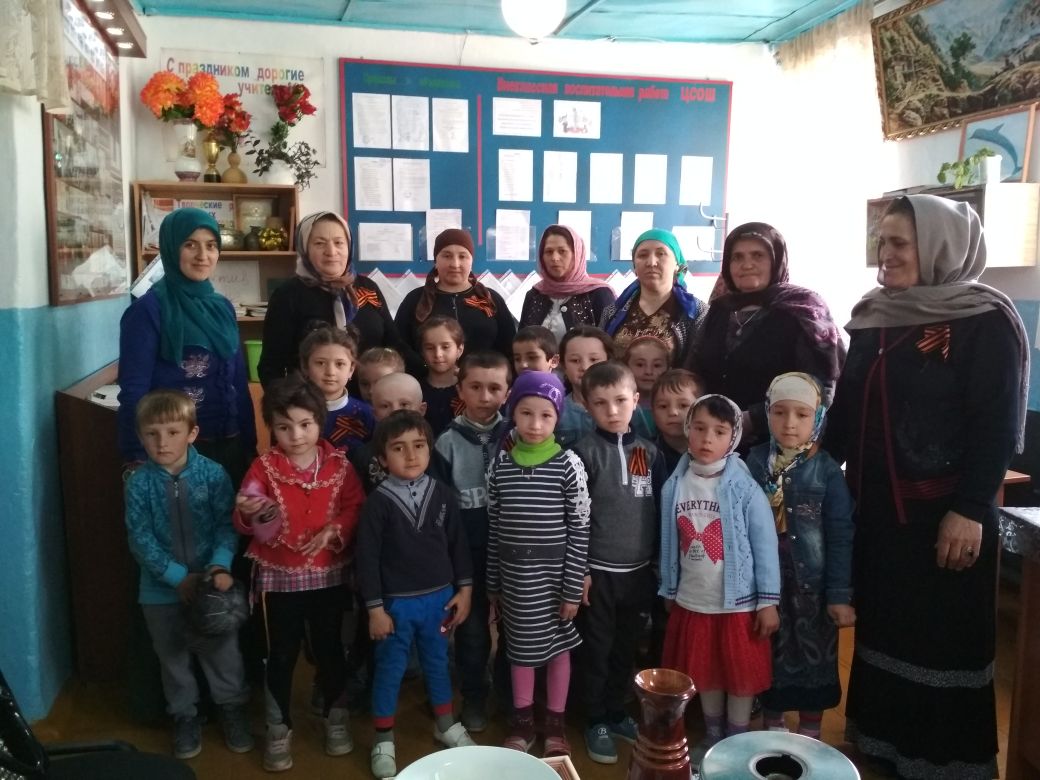 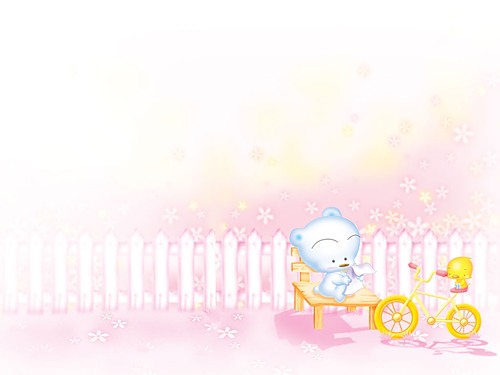 Праздник спортивный гордовступает в свои праваСолнцем улыбки добройВстречает его детвора
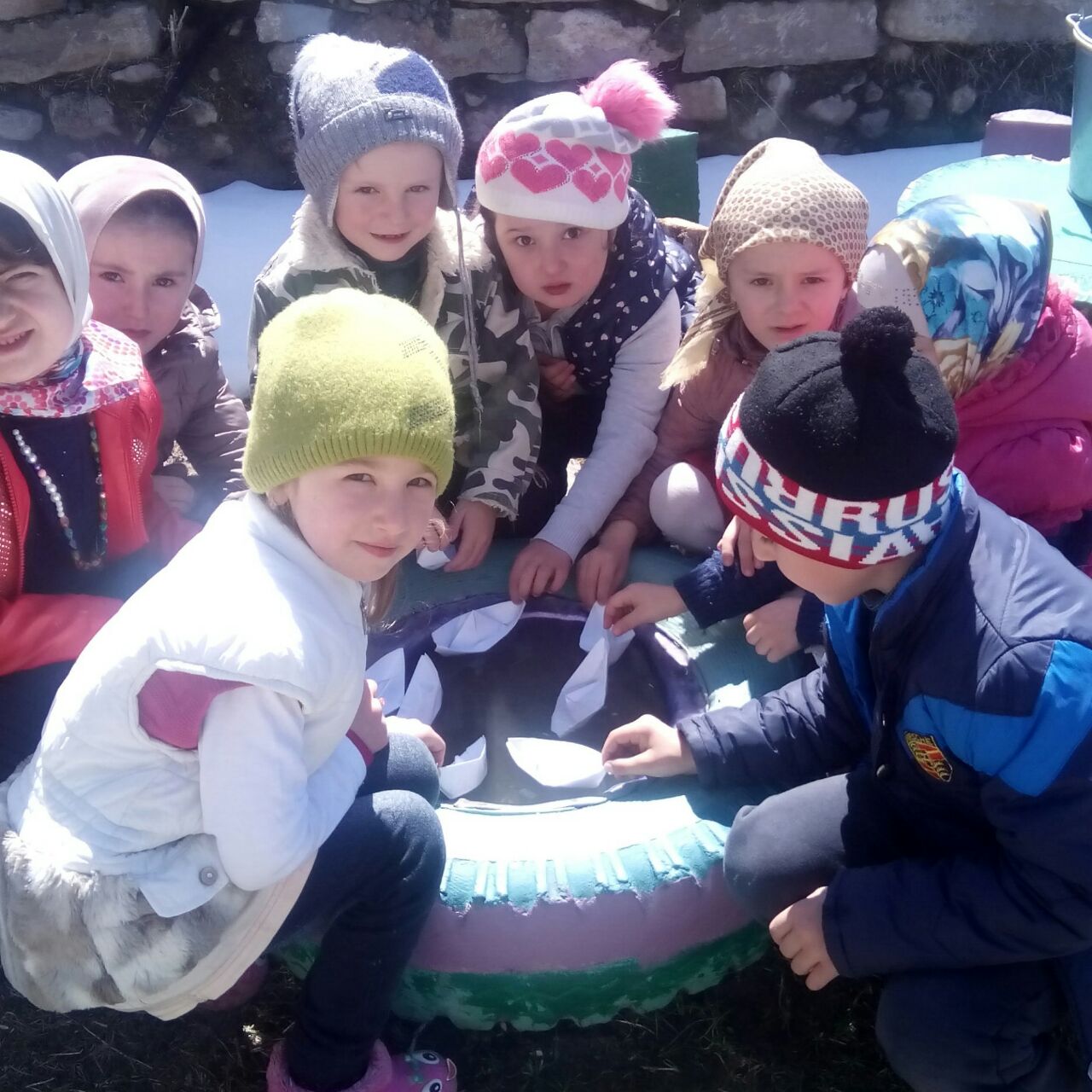 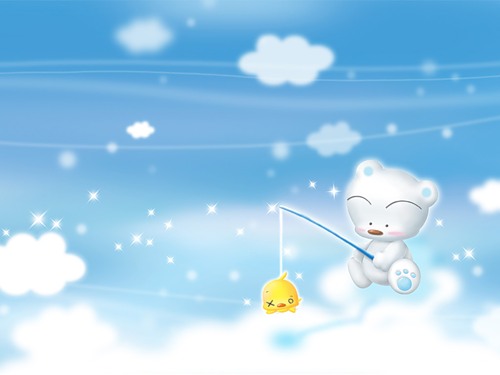 Мамин день!
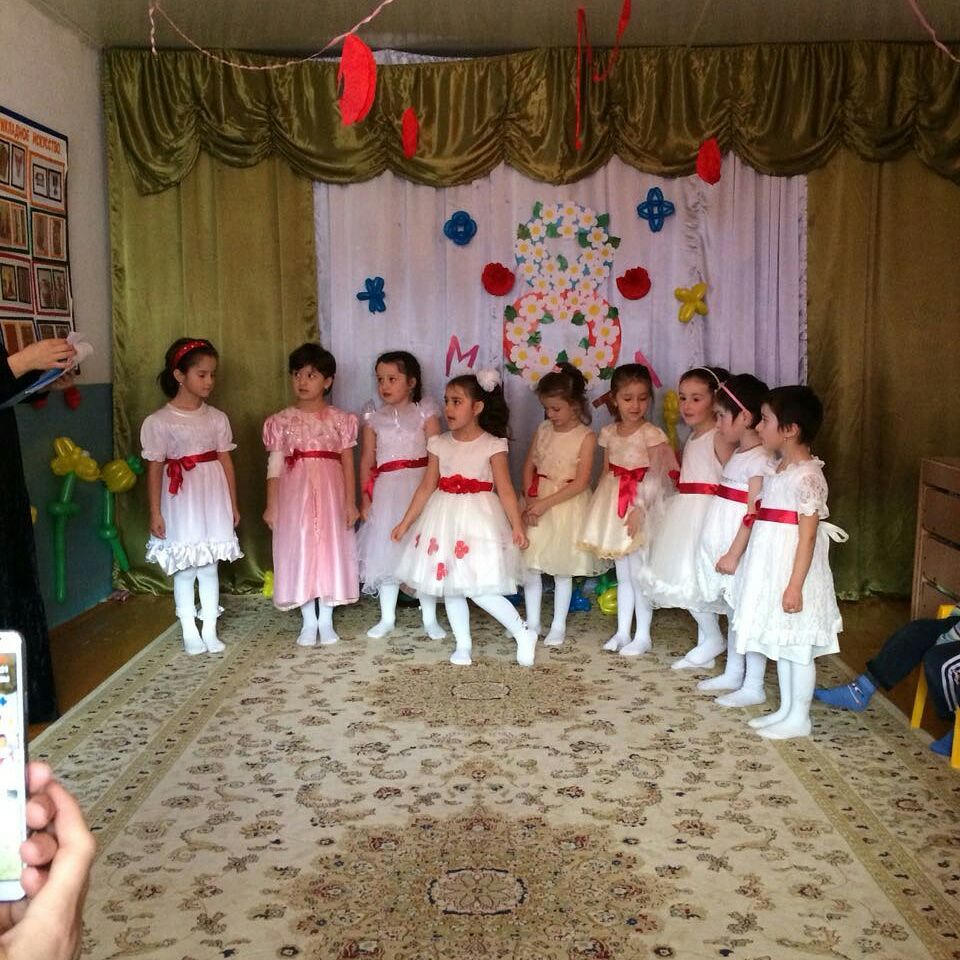 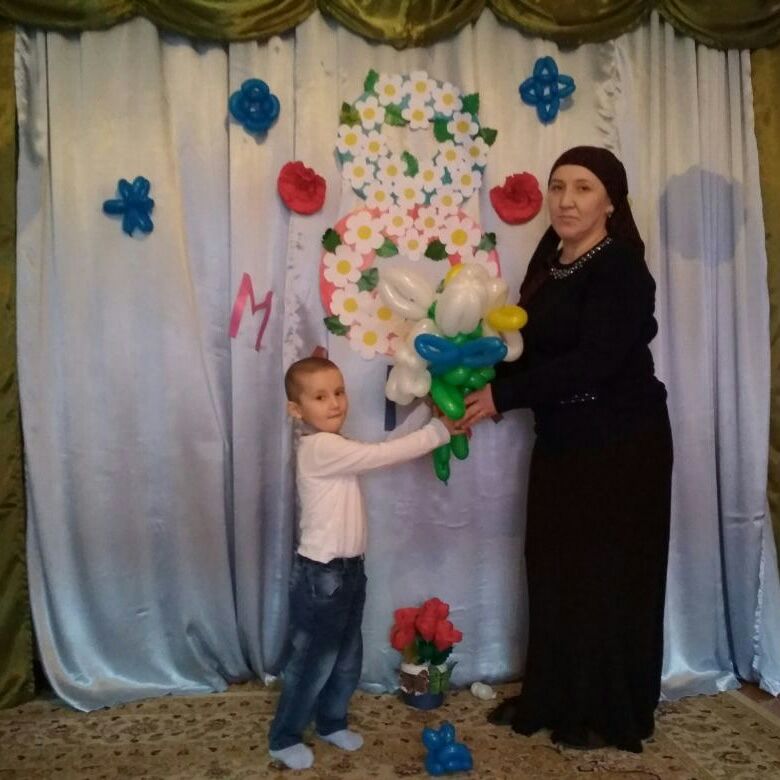 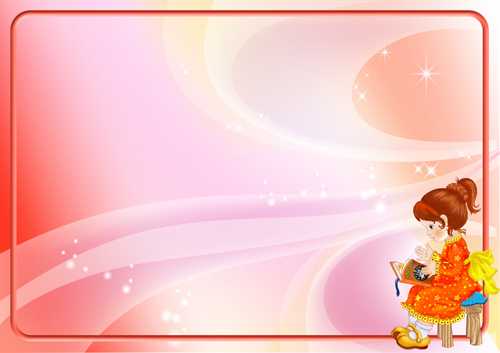 Мы сегодня не ребята,А веселые зверята.
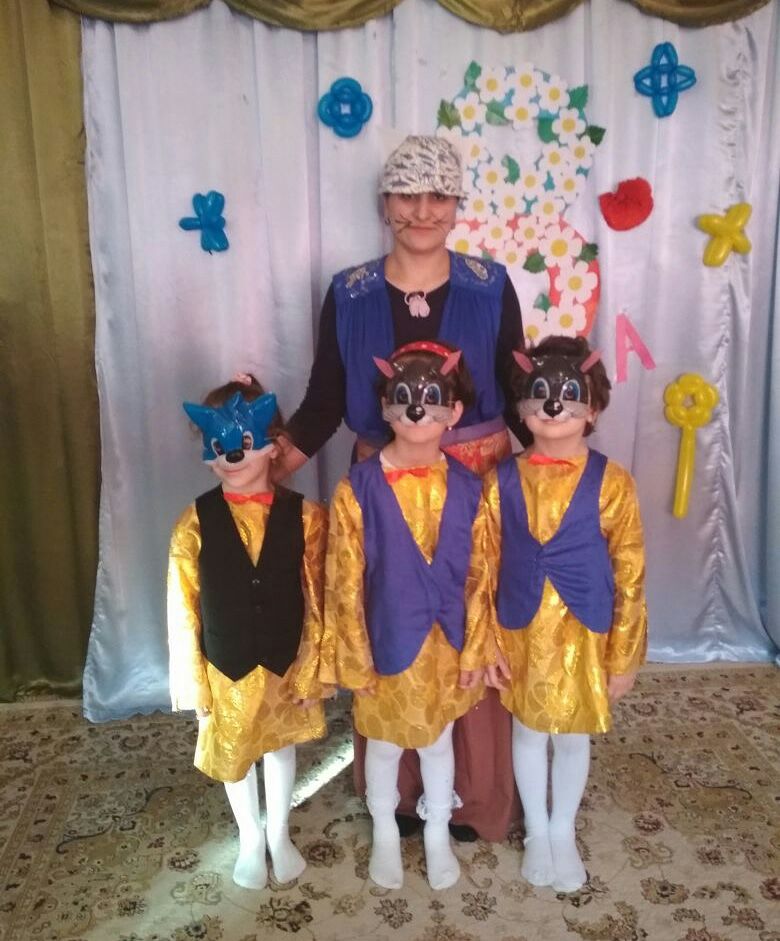 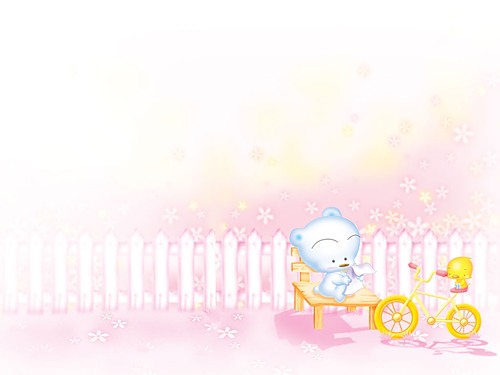 Мы с подружкой МарьямкойХодим вместе в детский сад.Это вам не то, что дома!Это школа малышат!Здесь мы делаем зарядку,Ложкой правильно едим,Приучаемся к порядку!Детский сад необходим!Учим мы стихи и песниВ нашей группе дошколят!Места нет для нас чудесней!
Чем любимый детский сад!
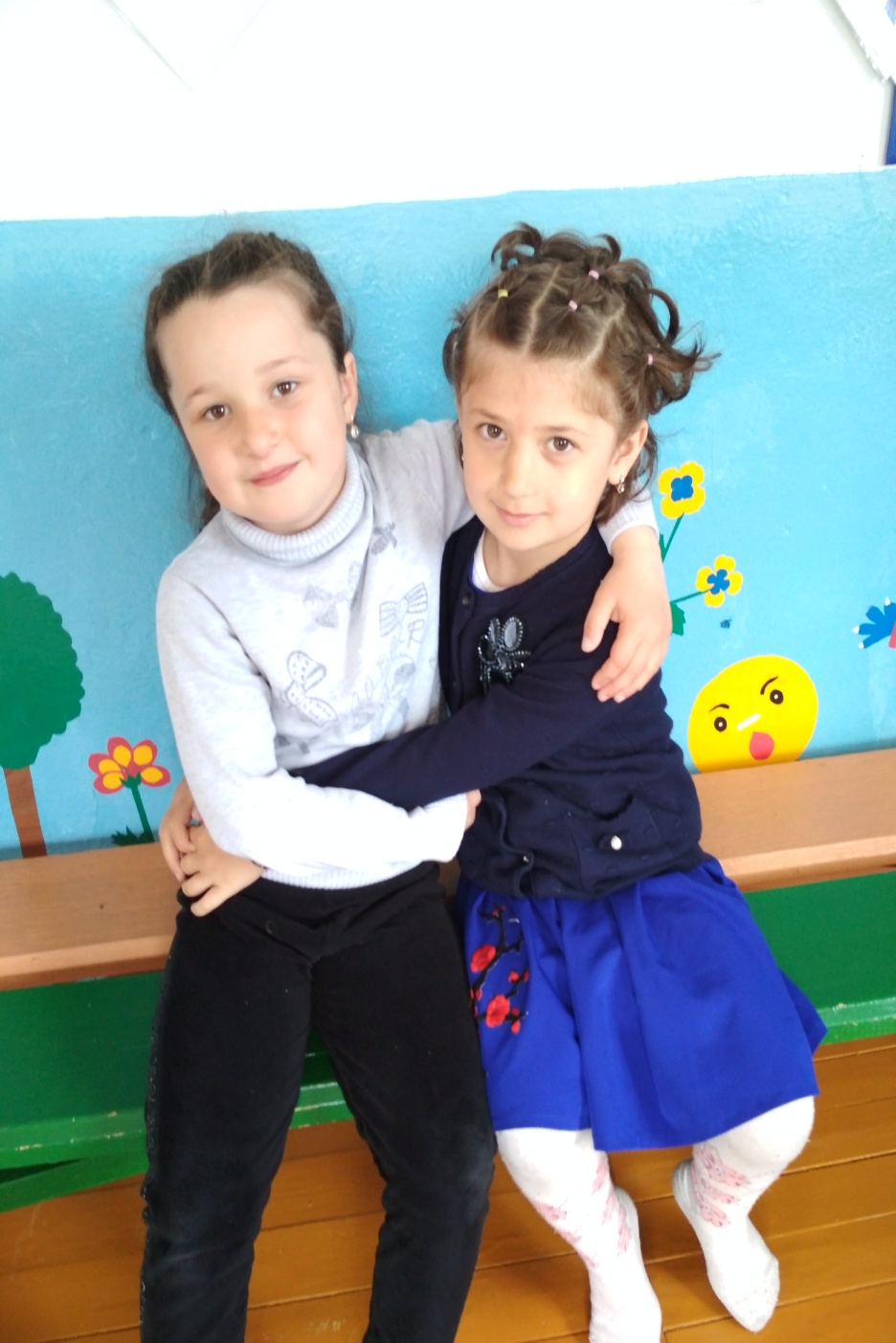 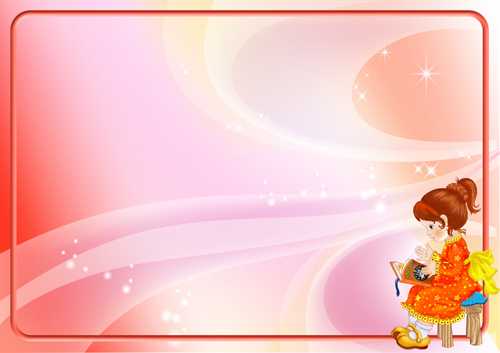 Спасибо за внимание!